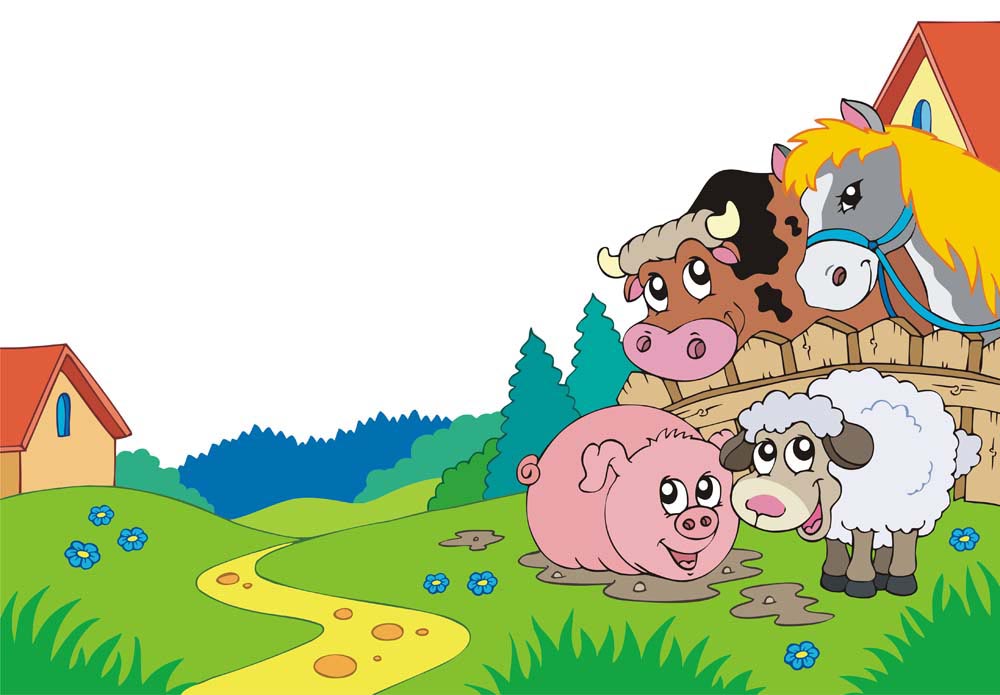 Презентация по развитию речи для детей средней группы
«Домашние животные»
Подготовила: 
Воспитатель МАДОУ «Машенька»
Петрик Наталия Александровна
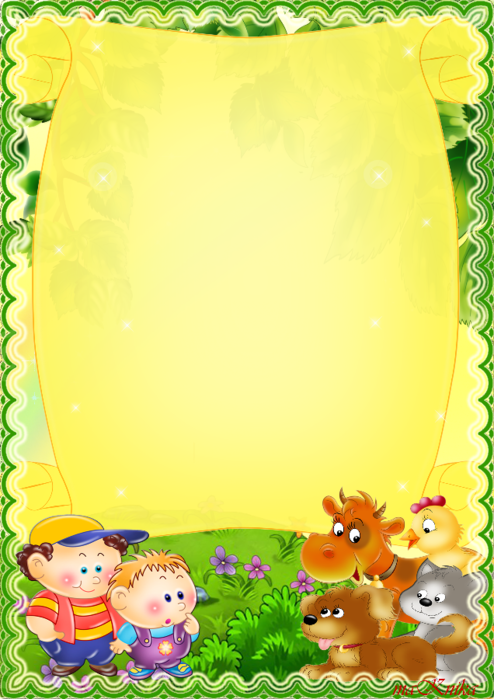 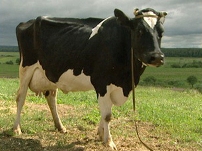 Деток поит молоком,Каждый с детства с ней знаком.Вовсе даже не молчит,А от радости - мычит.С виду,  правда, чуть сурова,А зовут её …
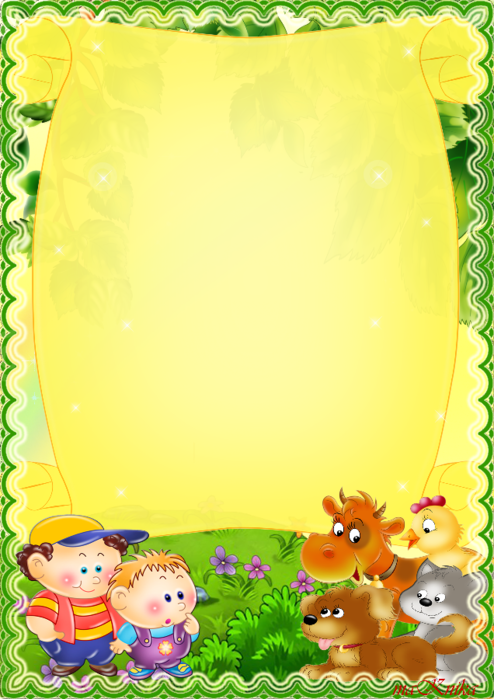 Я верный человека  друг.Имею множество заслуг.На цепь привязан во дворе.Зимою сплю я в конуре.Охочусь с другом на волков.Пасу на пастбище коров.Бегу по тундре вековойв упряжке, снежною зимой. Я в мире лучшая служака.Кто я? Ты угадал  -
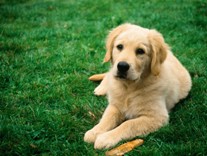 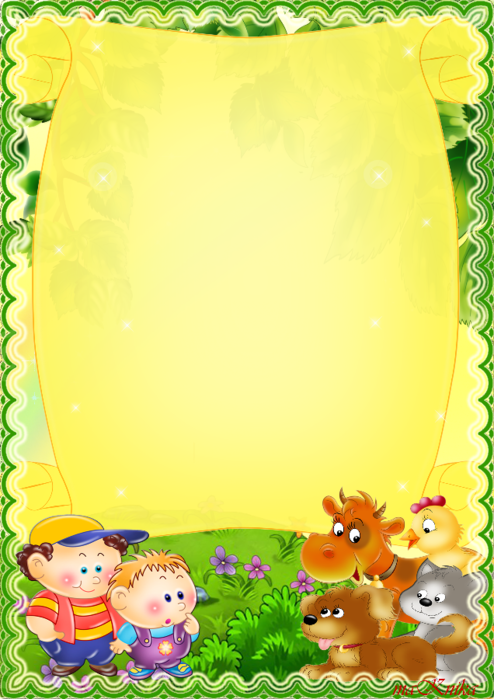 В нашем доме кто живет?Молоко из миски пьет.По ночам мышей гоняет.Днем на лавке отдыхает.Больше никаких забот.Ну, конечно, это...
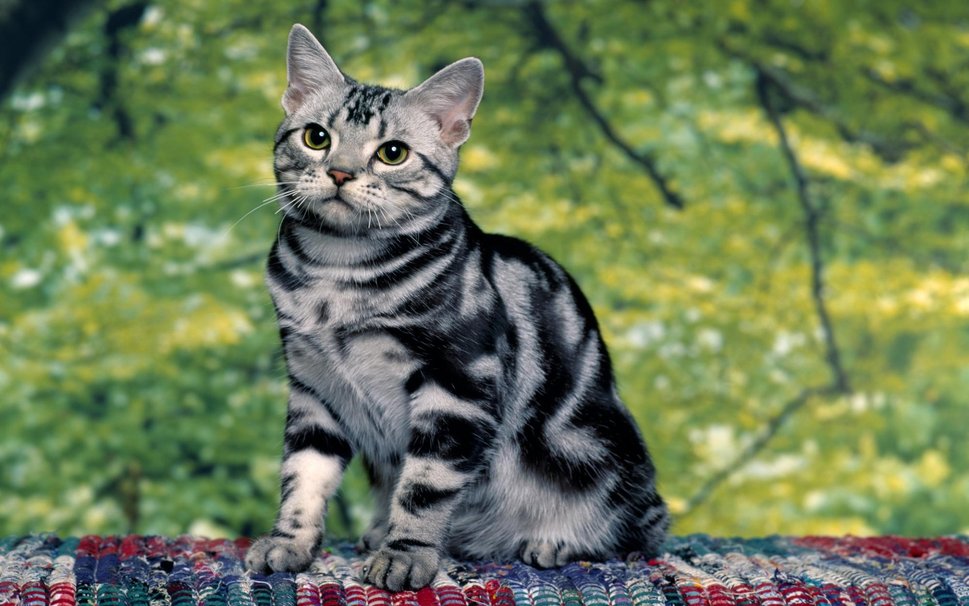 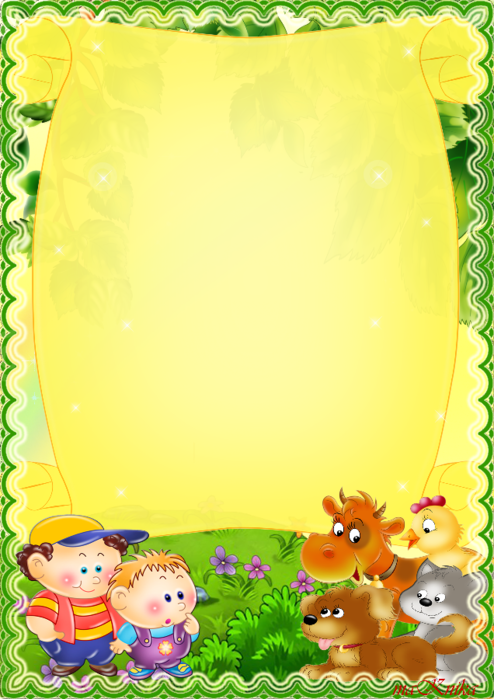 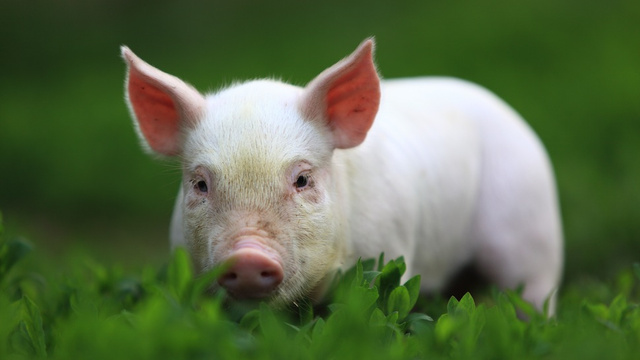 Ест похлёбку из корытца,Хрюкать громко не боится.Носик рыльце-пяточок,Хвостик завитой крючок,На спине её щетинка,Дети знают это…
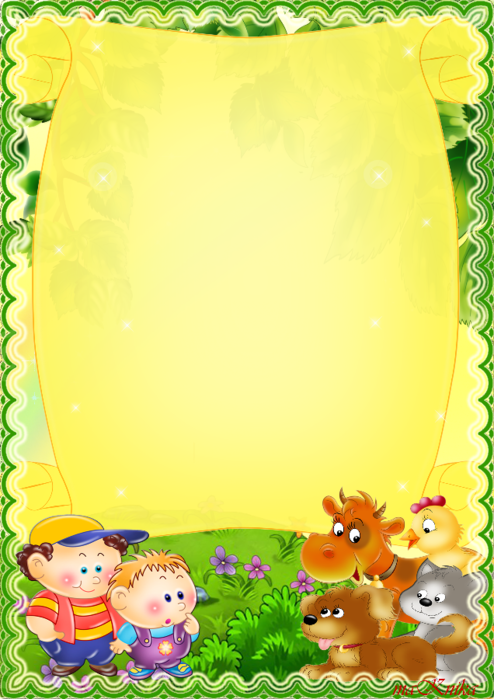 У меня большая грива,Ушки и копытца.Прокачу того игриво,Кто не побоится.Моя шёрстка гладка,Кто же я?...
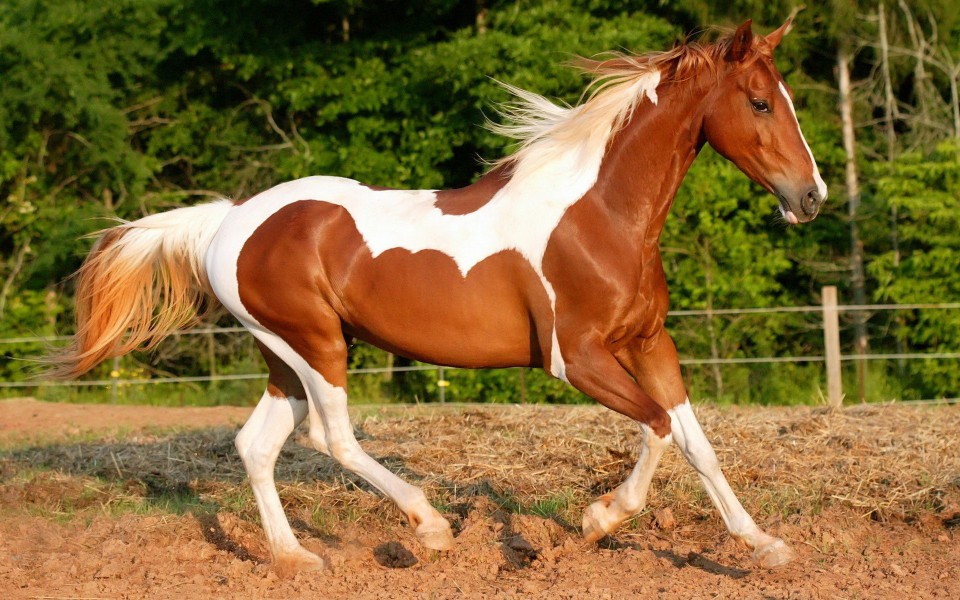 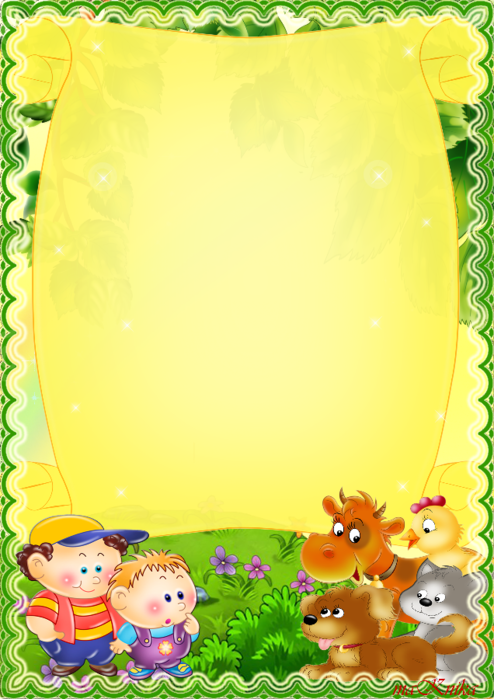 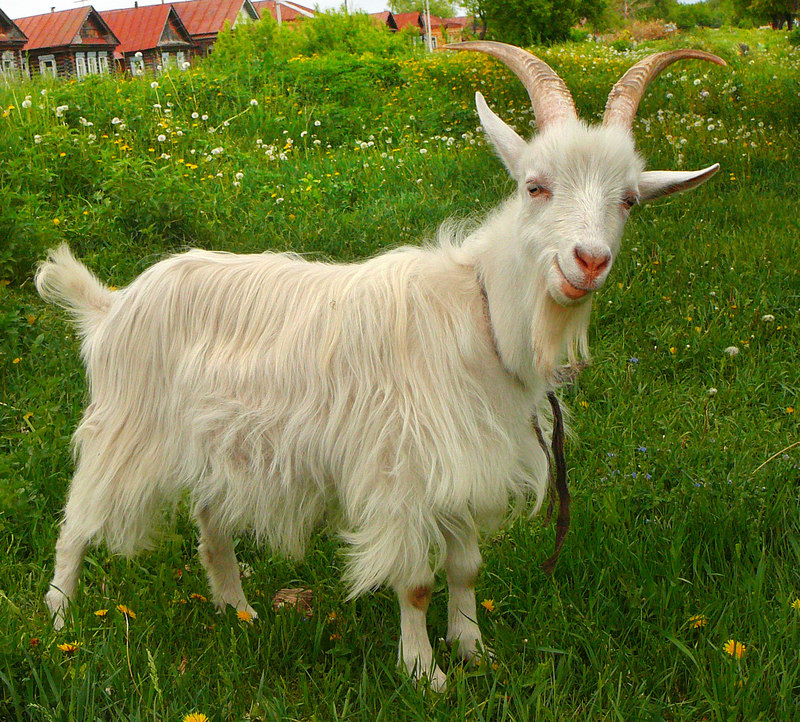 Есть бородка, шерсть и ножки,Ушки, хвост, а также рожки.Хоть я блею, не пою -Молоко тебе даю.Я такая егоза!И бодаюсь, я  ...
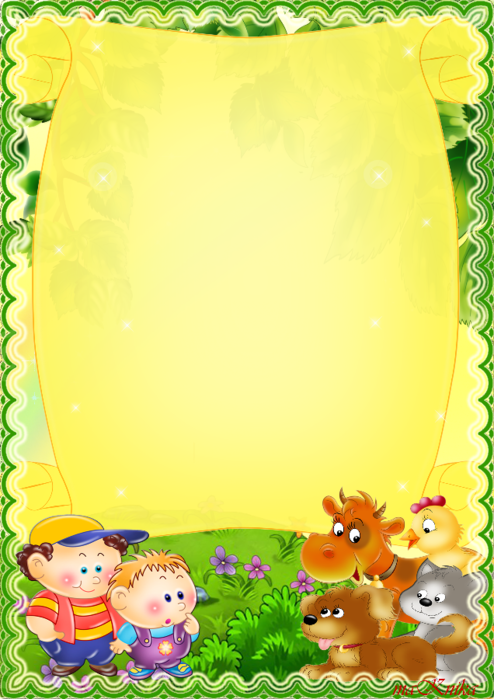 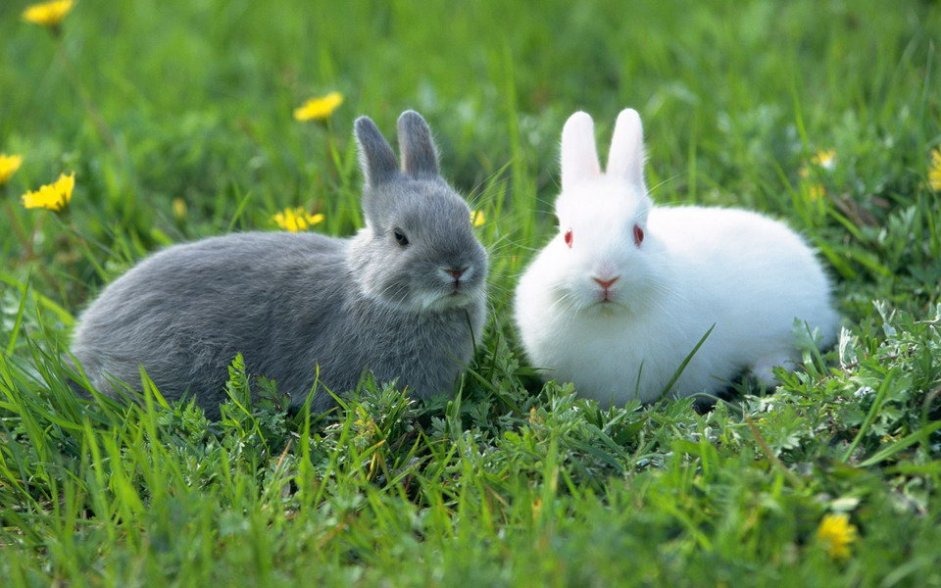 В сарае, в клетке он живёт,Морковку сладкую грызёт.Ох и острые же  зубки,Он всегда в пушистой шубке,Лопоухий, хвост как нолик.Все узнали это…
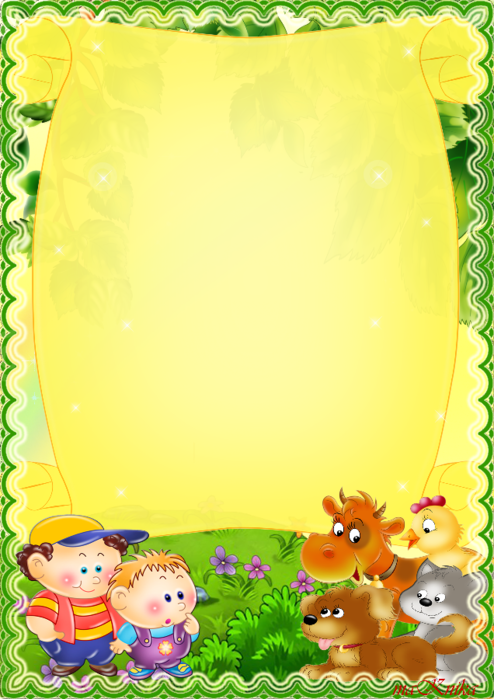 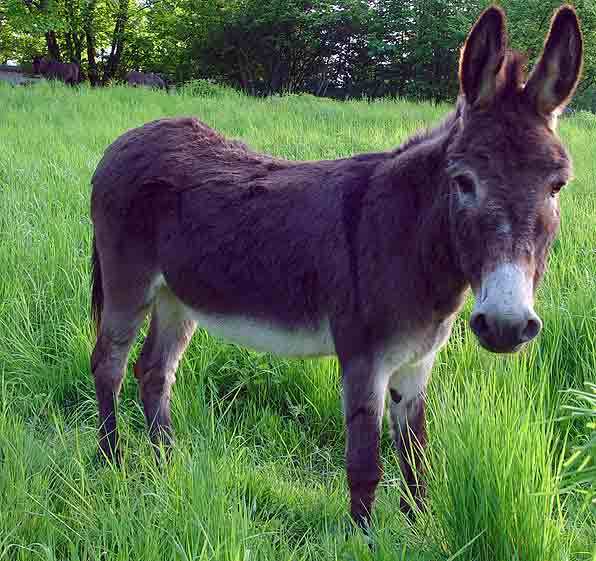 Я иду, когда хочу,И стою, когда хочу,Я ''иа-иа'' кричуИ копытцами стучу.
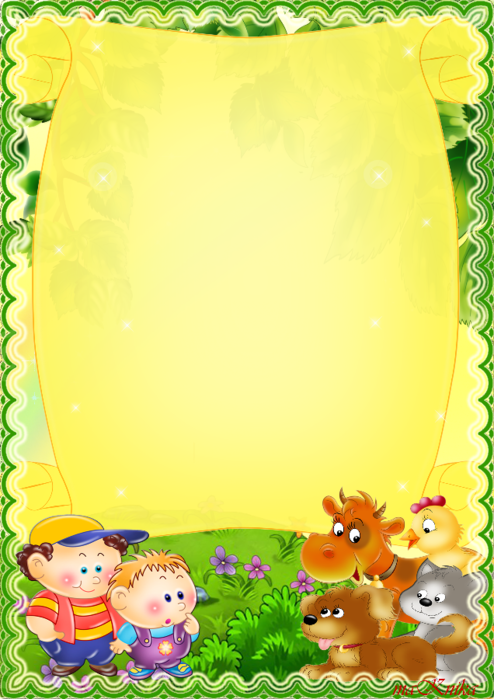 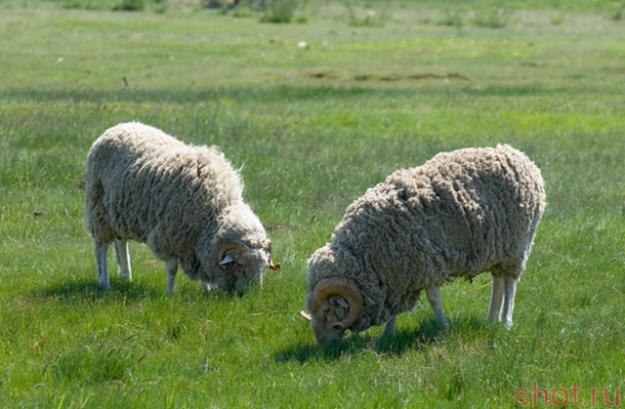 Лоб крутой, рога кольцом – удалец из удальцов.Он противник очень строгий,не свернёшь его с дороги:без разбору – на таран,потому что он ...
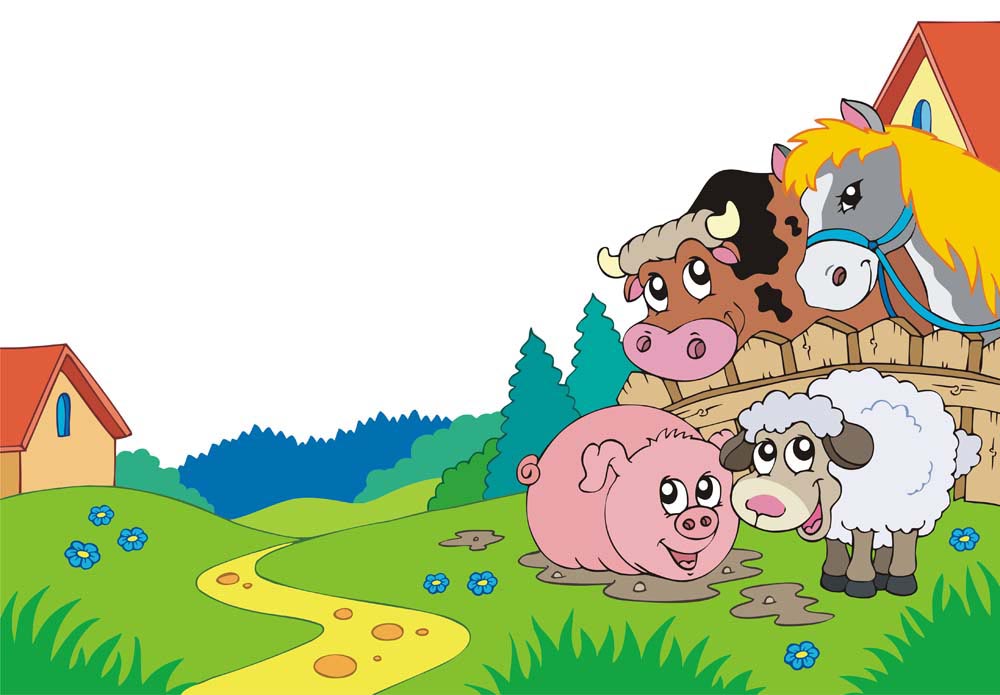 СПАСИБО ЗА ВНИМАНИЕ!!!